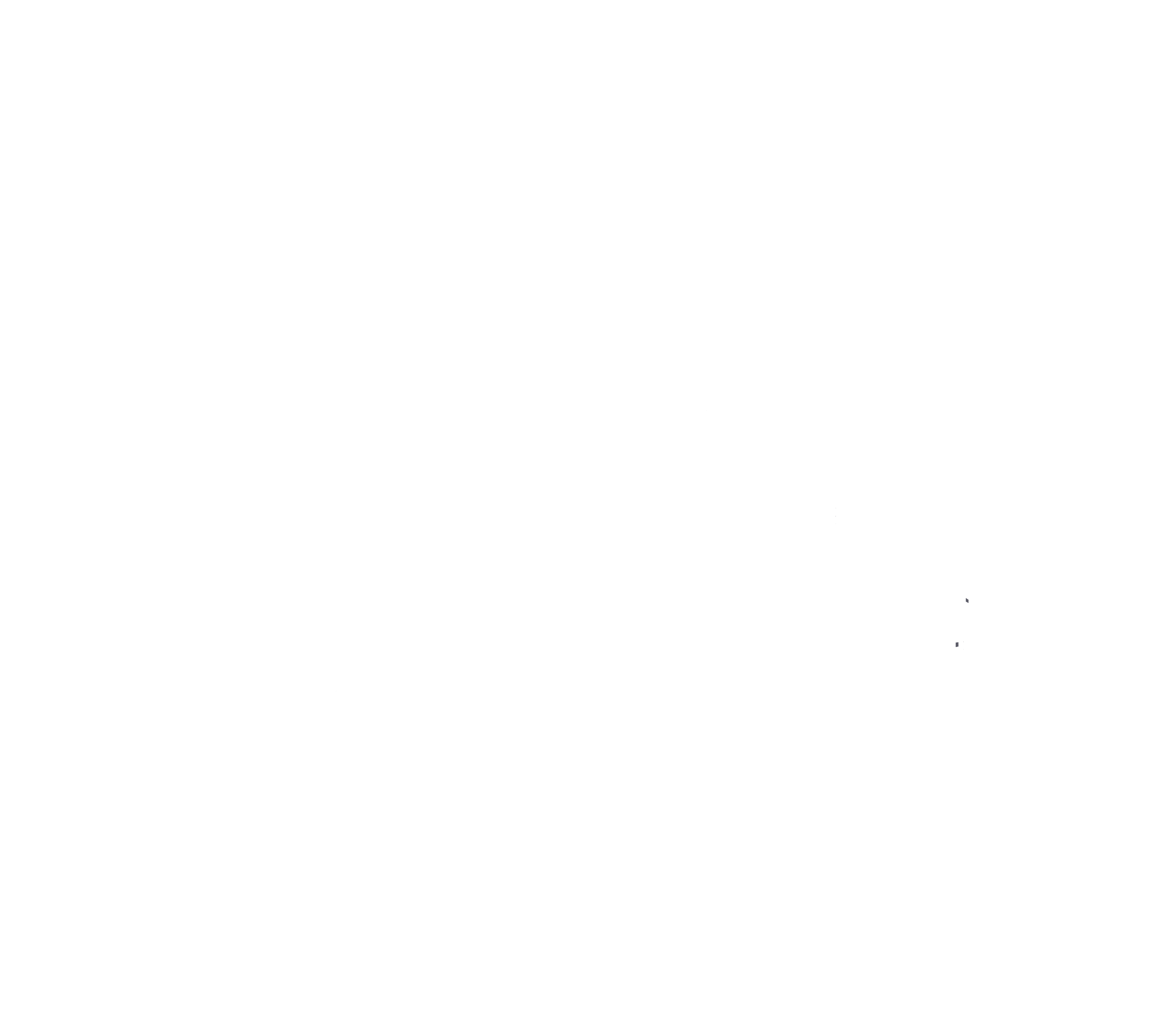 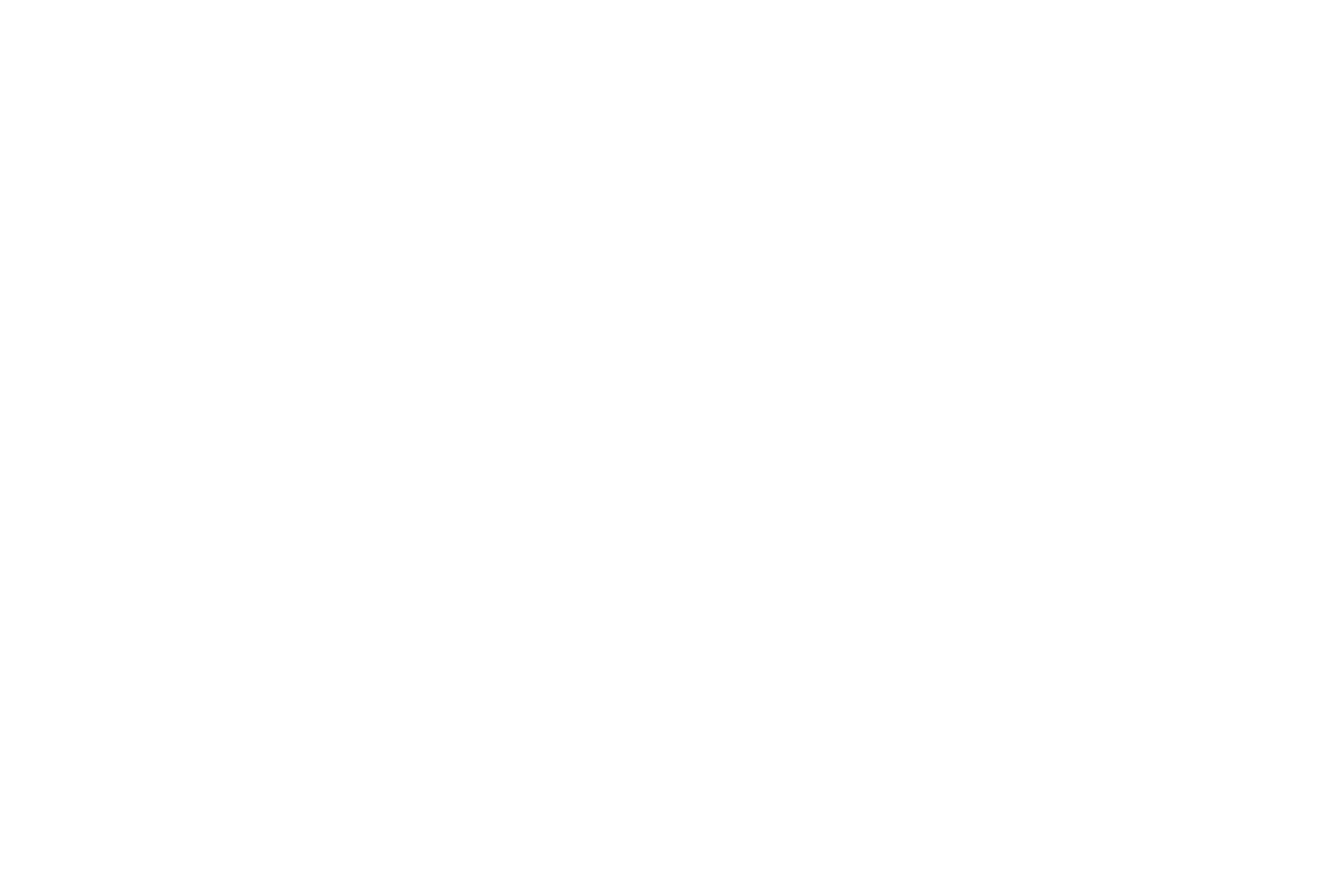 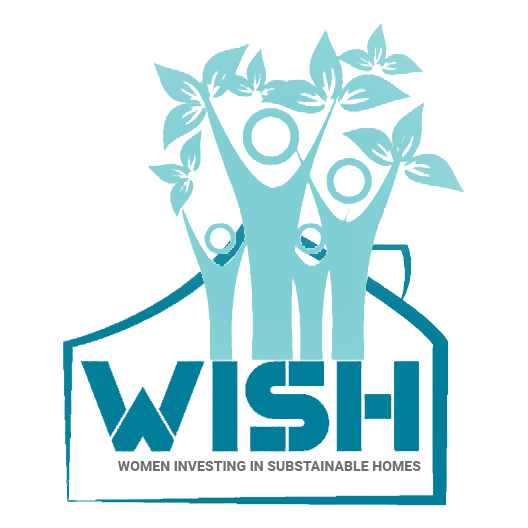 HOMES FOR
EVERY WOMEN
A Sangeeta Ahir Initiative
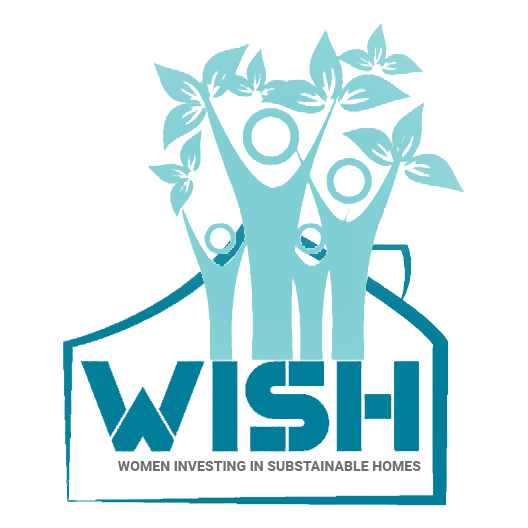 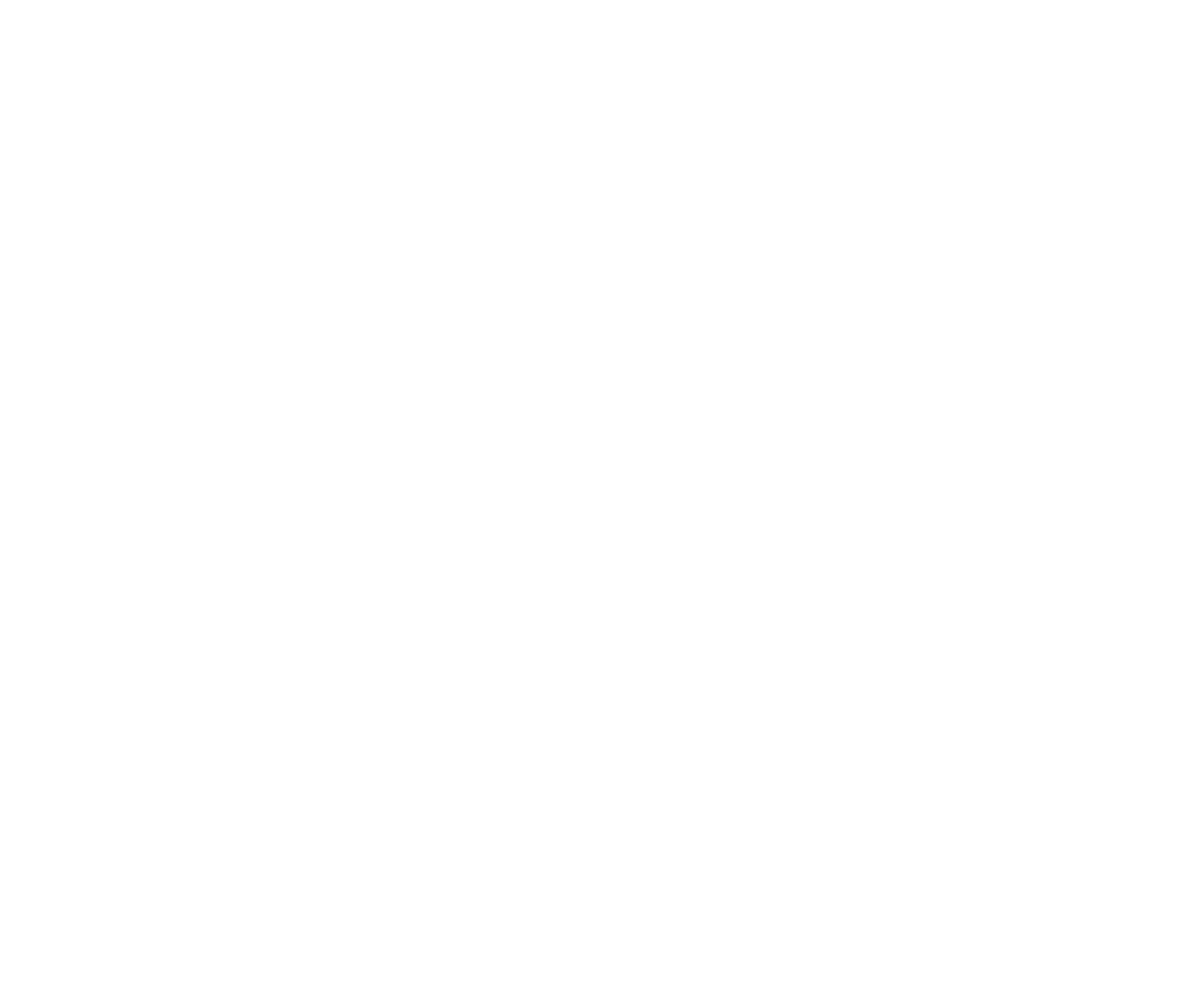 WOMEN
 I NVESTING IN
 SUSTAINABLE
 HOMES
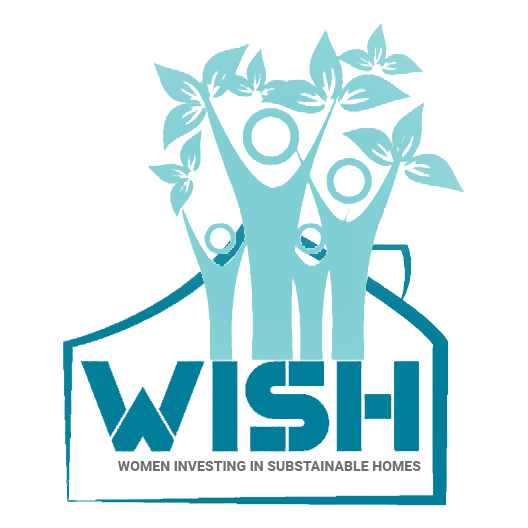 AGENDA
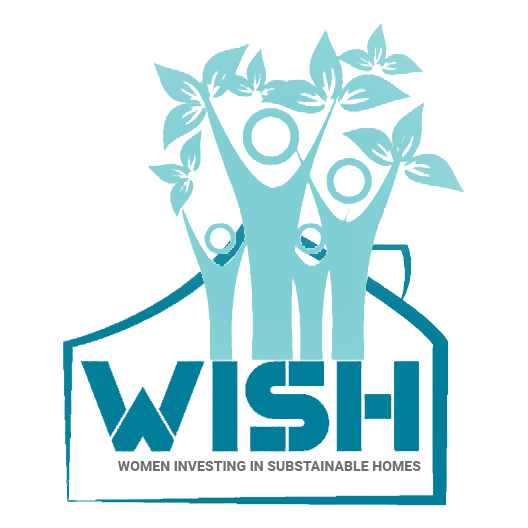 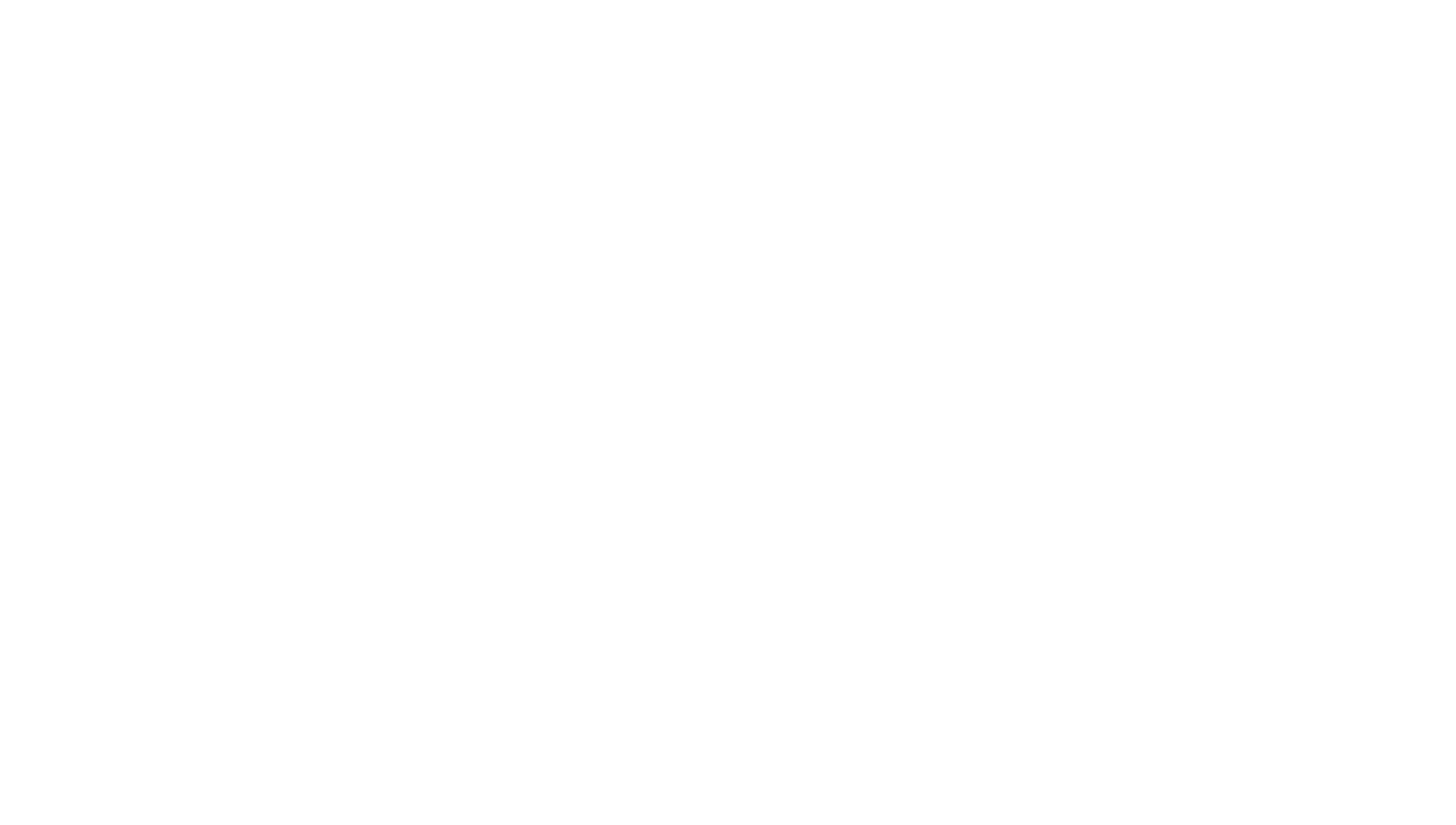 WISH TEAM
HIERARCHY
ABOUT WISH
VISION, MISSION & PURPOSE
GLOBAL PRESENCE 
WISH CITY
CHALLENGES
SOLUTIONS
BENEFITS OF WISH
FACILITIES
SURVEY
PROJECT & TICKET SIZE
ACTION PLAN
Wish Team
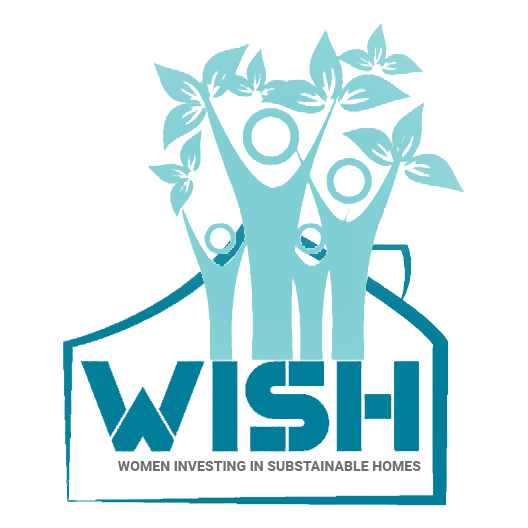 Sangeeta Ahir (Founder & Chairperson)
This Project is Founded by Sangeeta Ahir and is also a brand ambassador of Hera India under which WISH is a Women housing project Initiated in India for empowering the Women of India. She is successfully running multiple NGOs in the name of Shree Sankalp Pratisthan and Maitree which promotes free healthcare services, Education, Women Safety, Training, Job Creation for underprivileged in Urban & Rural Areas etc.
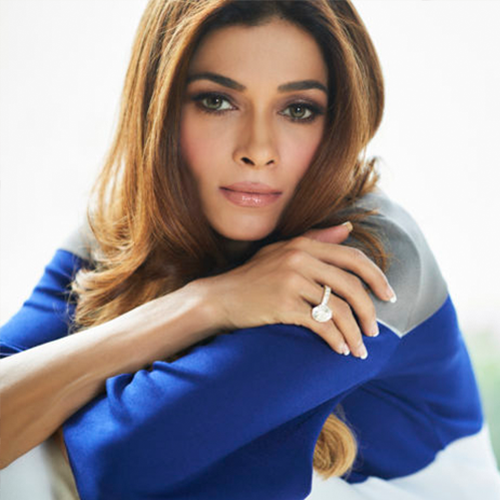 Sameer Virani (Co-Founder & Director)
With 17 years of Rich Expertise in Global Real estate he is involved in End to End Execution of WISH Project taking care of Planning, Strategy, Advisory, Sales / Marketing, Acquisitions, Fund Raising & Management
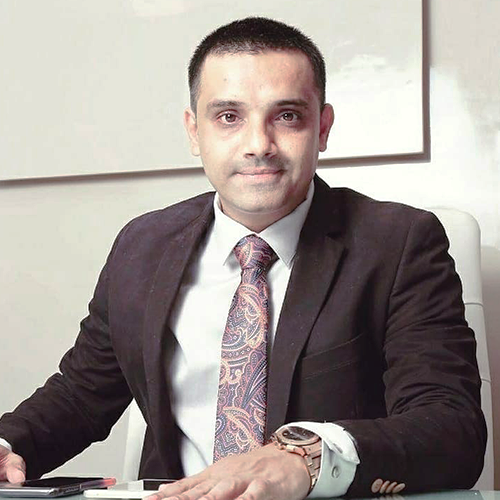 Hierarchy
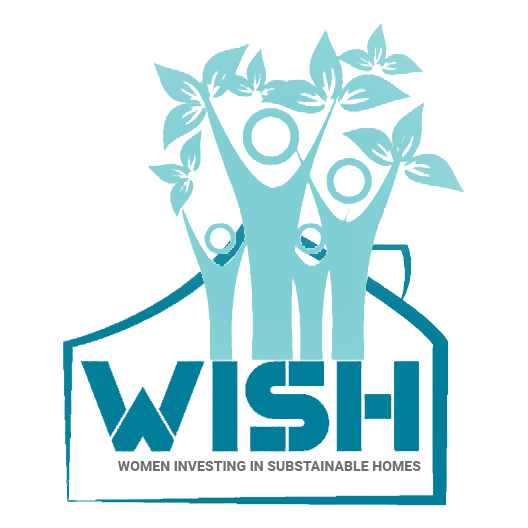 Founder & Chairperson
Bank / NBFC Funds
CSR Fund
Co- Founder & Director
Sales & 
Marketing
Architect
Liasoning
Legal Advisor
Public Relations
WISH (A REAL ESTATE NGO)
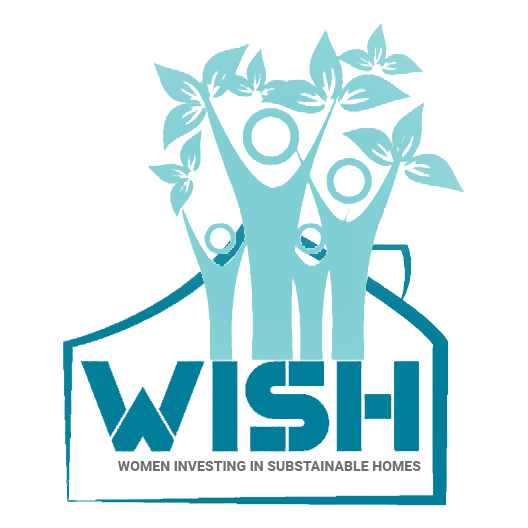 WISH is a Real estate NGO who is working towards building affordable women housing projects pan India with a vision of providing homes for all women by 2025

WISH Inspired by Hera is a Subsidized Women housing project for the women who couldn’t gather courage to buy her dream home

The first WISH program started in Mumbai, India as a pilot project for Women housing

WISH allows women to support other women to get their own home

WISH can be replicated anywhere in the world Subject to defined terms

WISH programs are in development
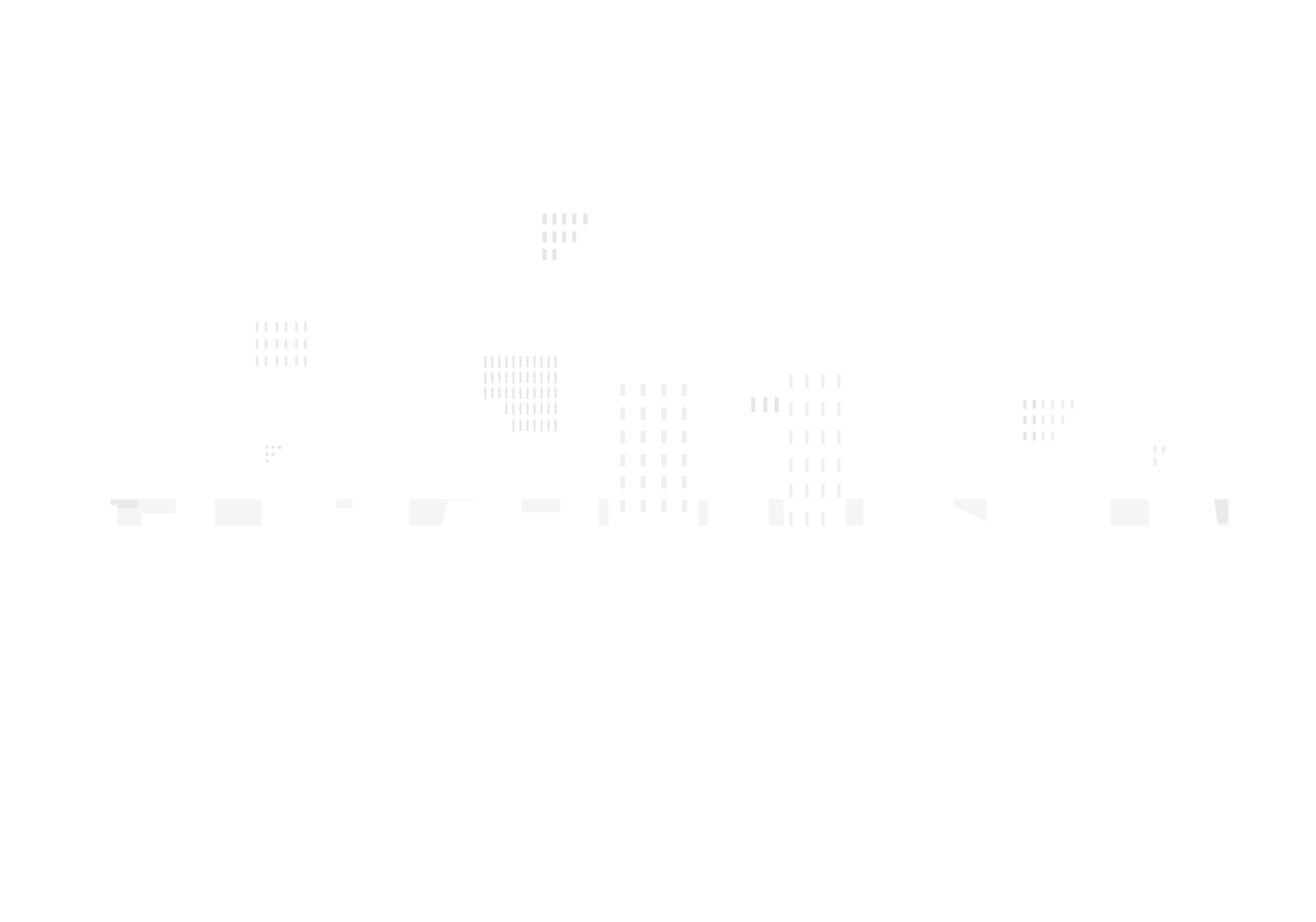 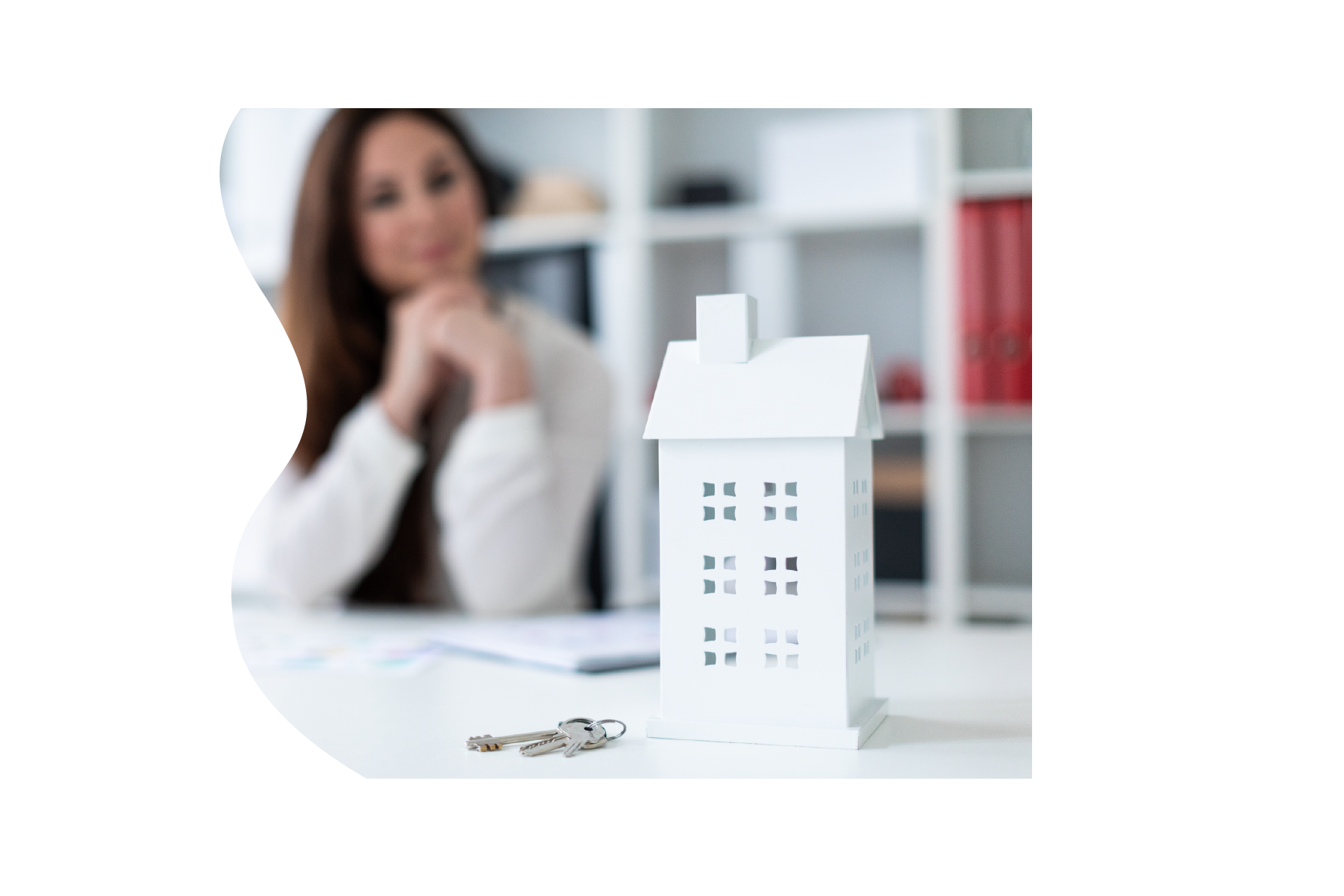 Vision
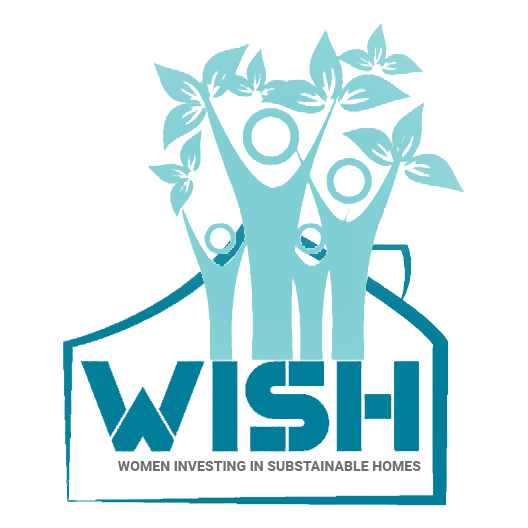 Empowering Women by providing pool of affordable apartment with secure neighborhood and secure housing
Mission
To provide housing for all women in INDIA by 2025
Purpose
To serve the humanity
Changing the Mindset
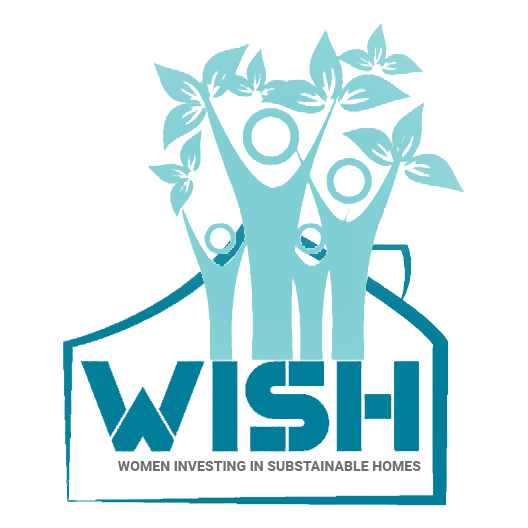 Generally in any Indian family when there is a son and a daughter. While buying a property first preference is always given to son and it is always bought on sons name. We at WISH want to change this Mindset of the society and practice gender equality and set a case study for future young generations to come
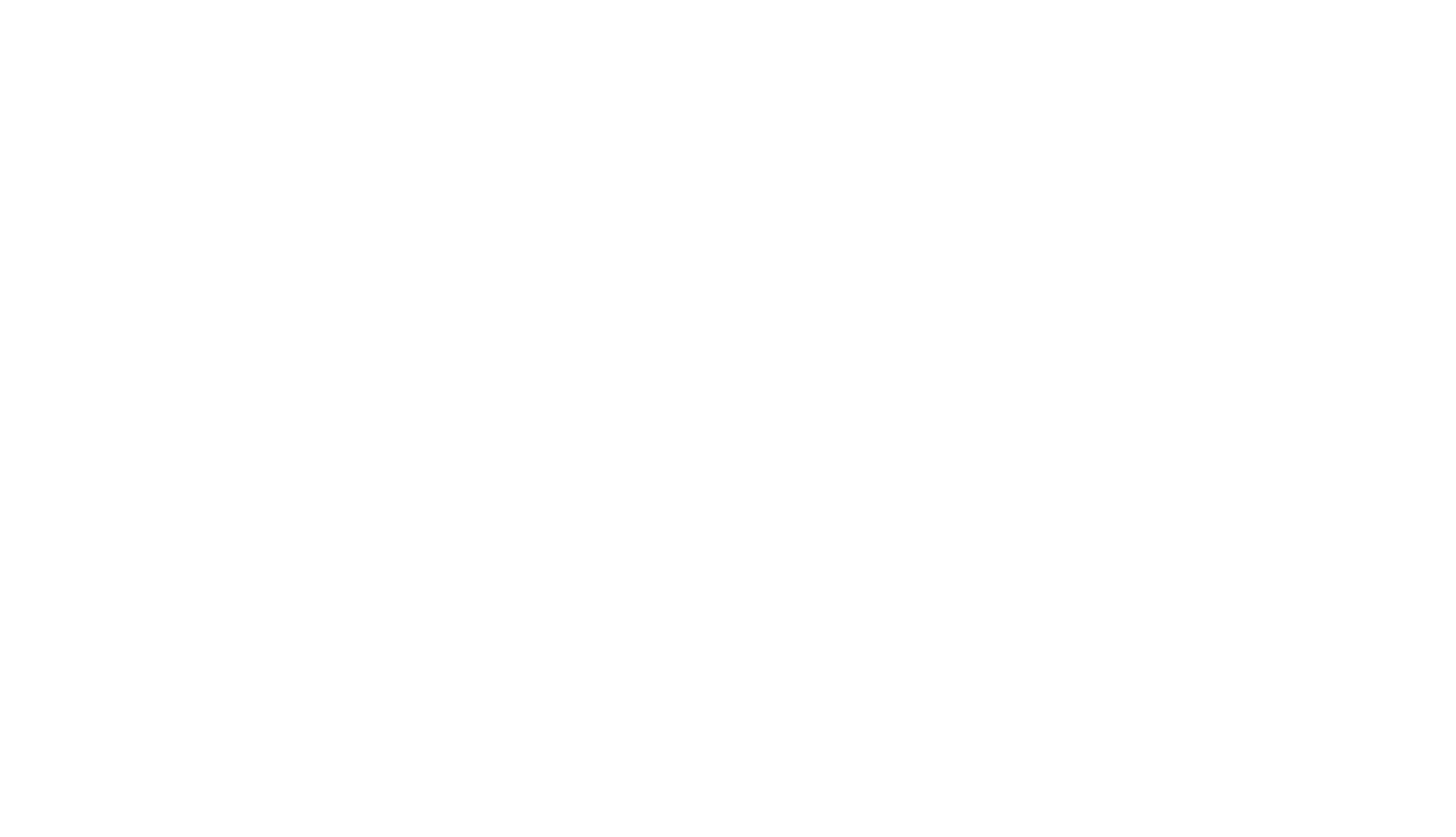 Global Presence
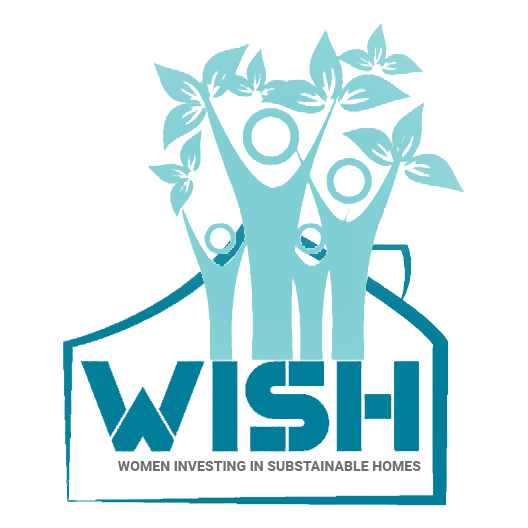 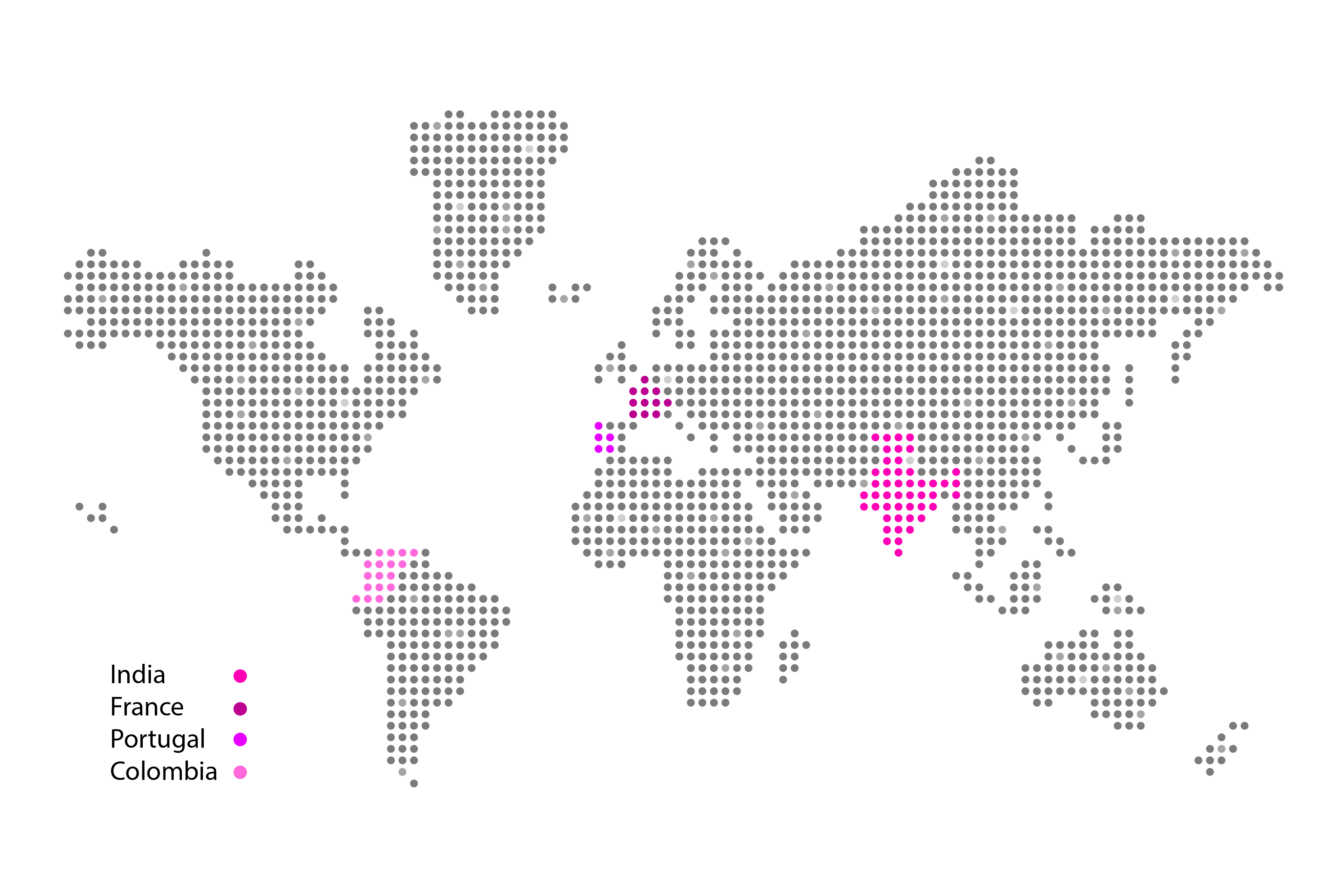 Wish City 
India’s first digital city exclusively for women
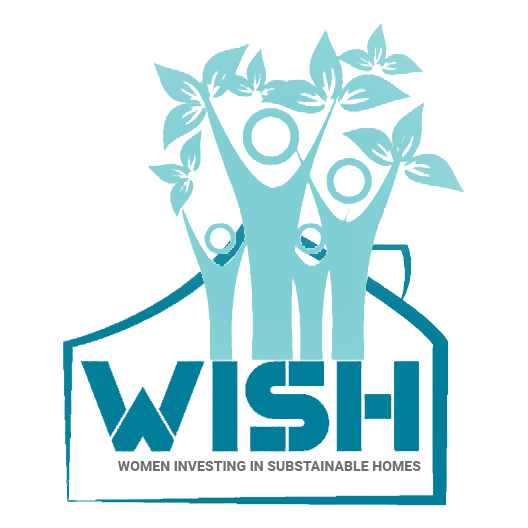 The first WISH program started in Mumbai, India as a pilot project for housing.

This way WISH allows women to support 
    other women to get their own home

WISH can be replicated anywhere in
    the world.

Other WISH programs are in
    development
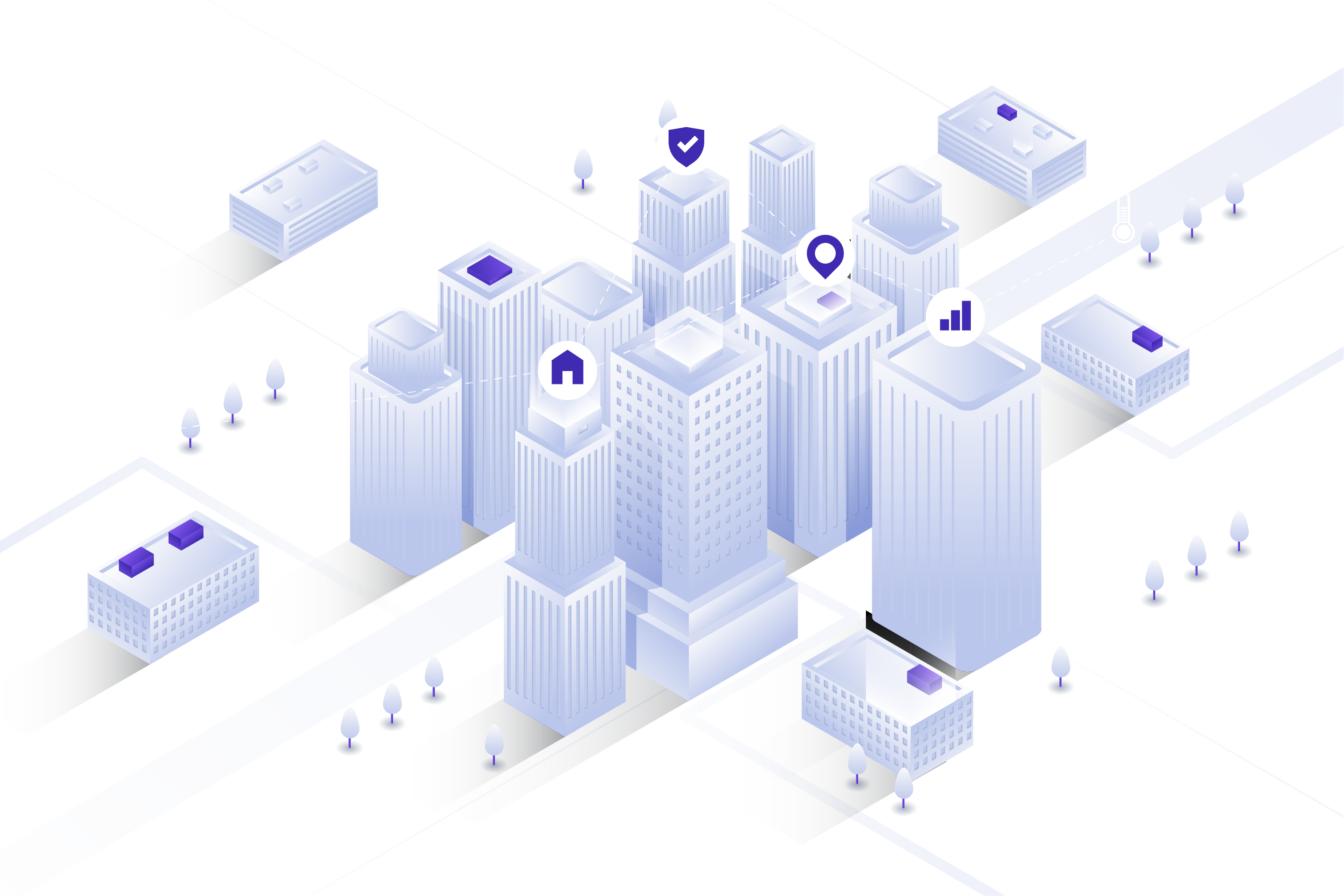 CHALLENGES
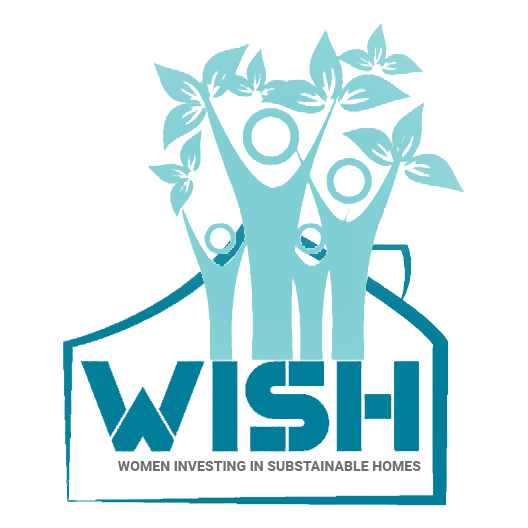 Unavailability of flexible payment options
Unavailability of housing finance due to lower eligibility.
Higher rate of interest
Insecurity of future due to lack of support from family members / husband etc
Higher valuation of the properties
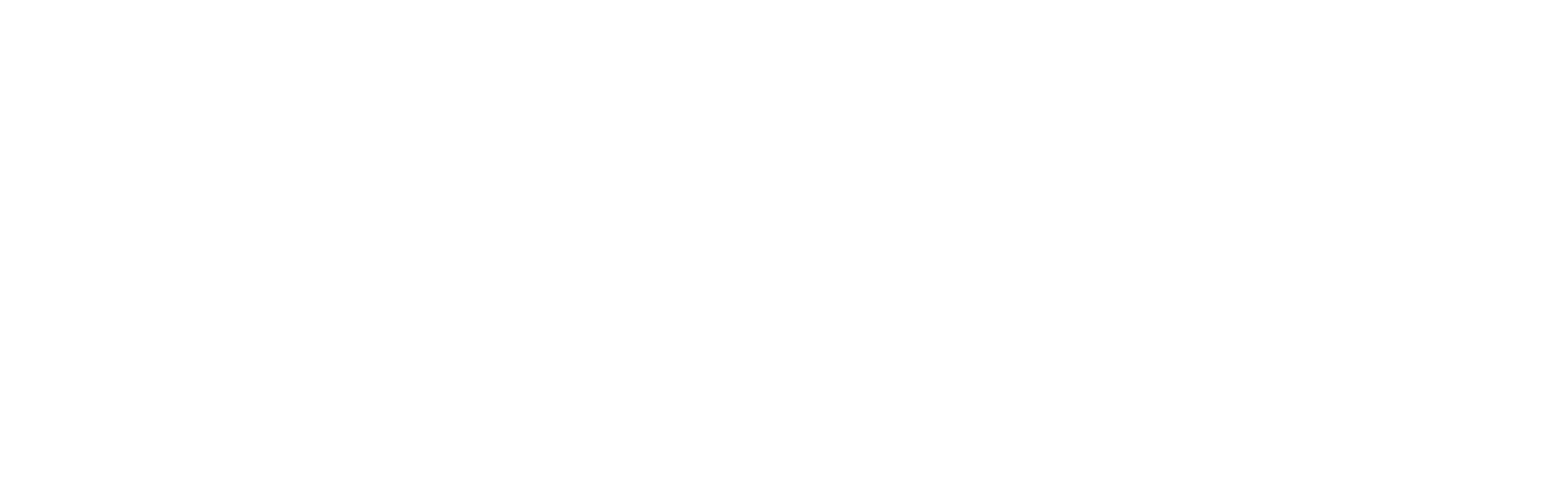 This project is for Women, who didn’t gather courage to buy home 
for herself due to :
SOLUTIONS
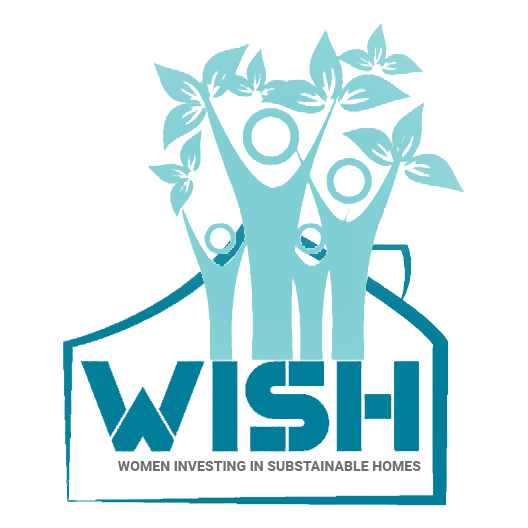 Low Cost Affordable Homes
Secured environment for women

At WISH we will facilitate promote, educate, and elevate women promoting the sustainability of human development around the globe.

A platform that unifies and magnifies the voices and work of extraordinary women, setting an example and standard for the future generations

Female mentorship program and education.  When women register for WISH platform they are connected to women around the world and able to communicate and share experiences.
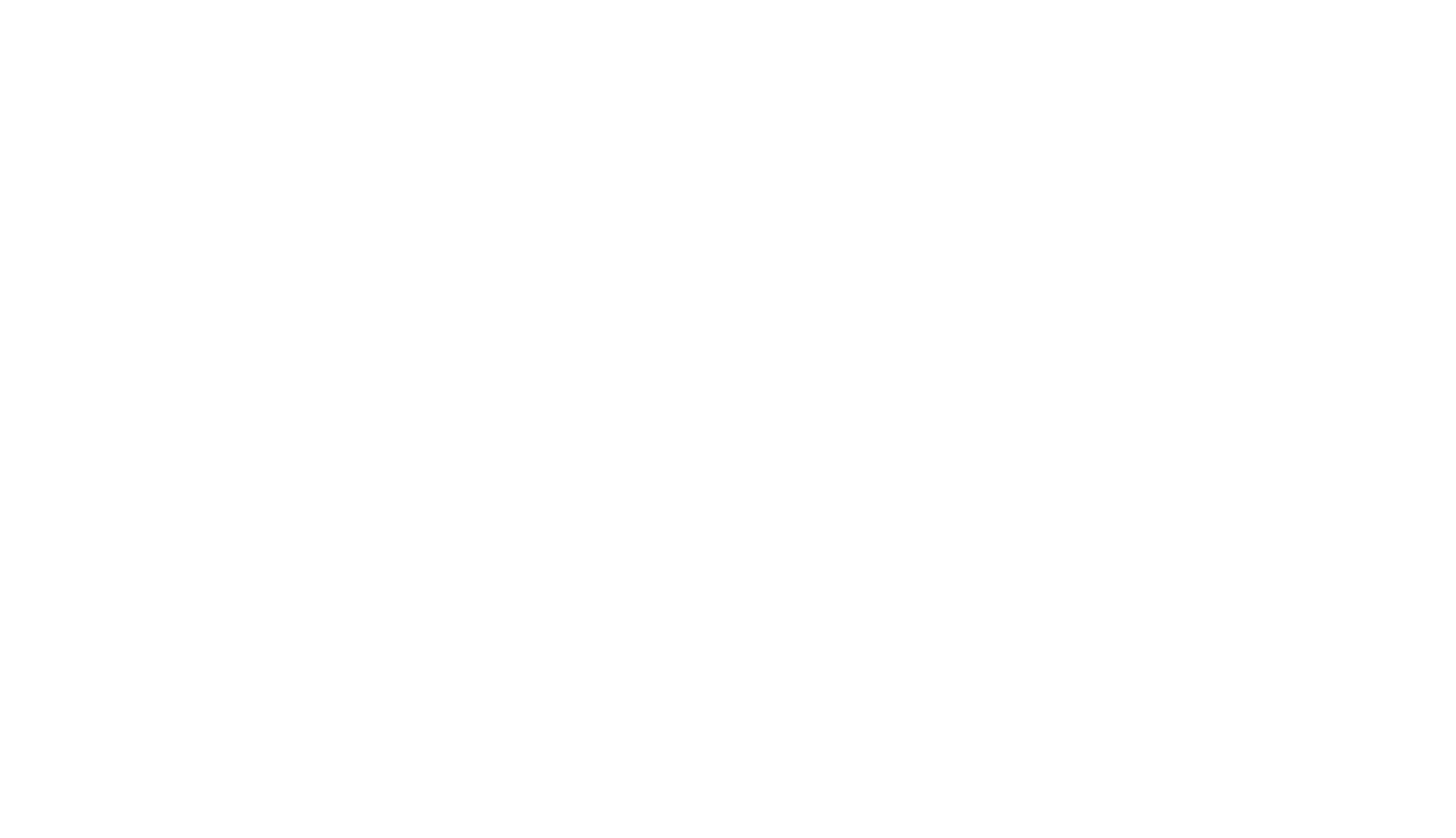 BENEFITS OF WISH
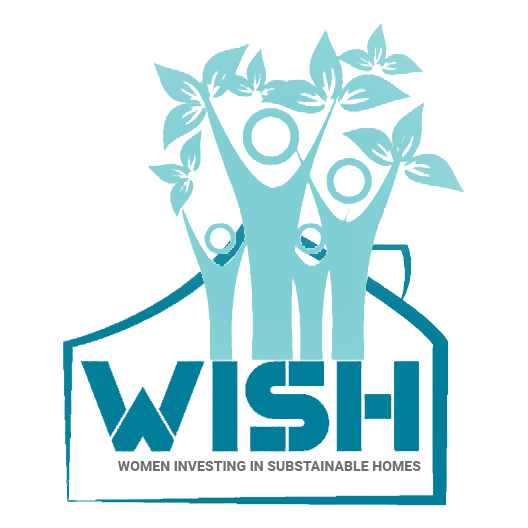 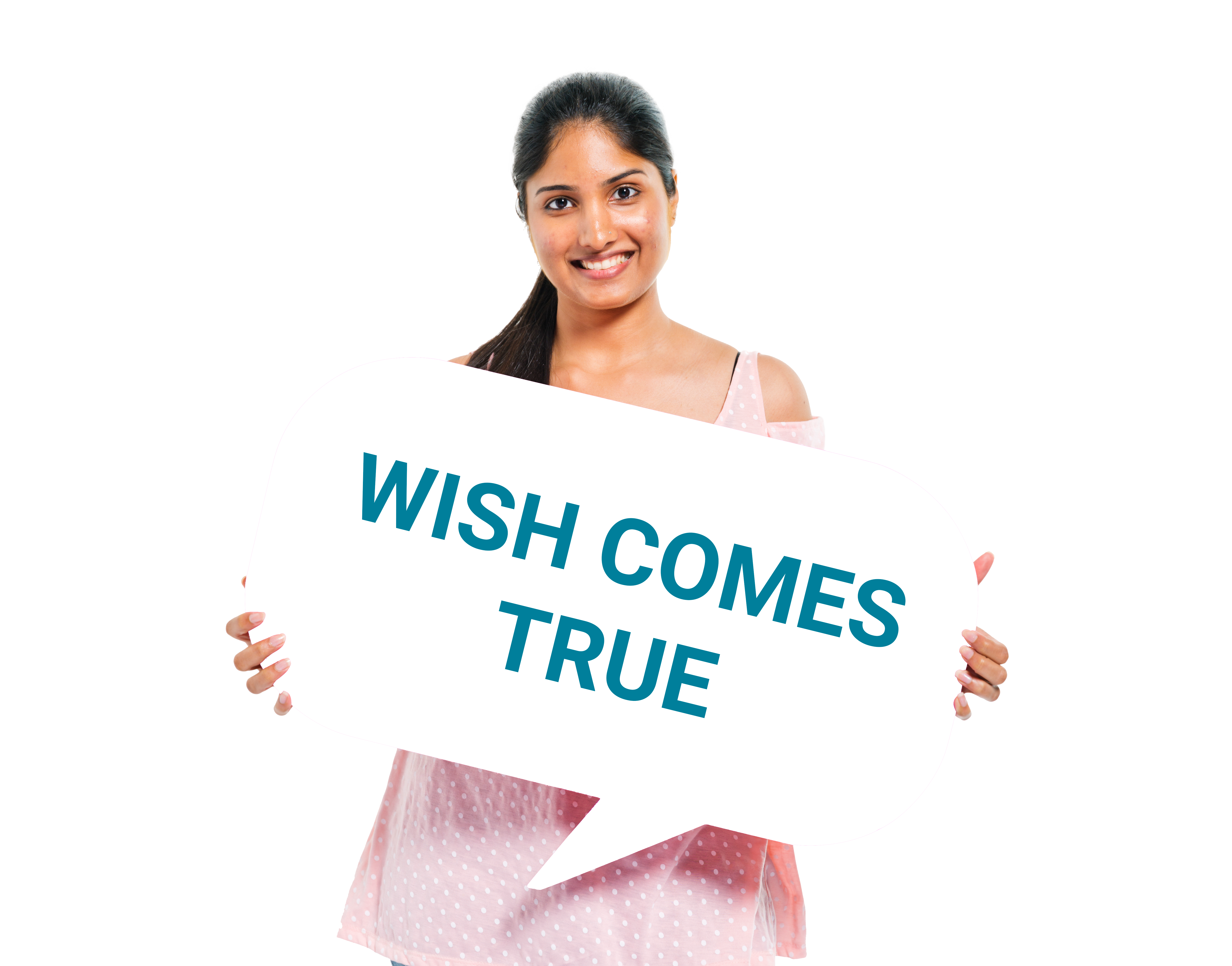 Possible Exemption on stamp duty & registration ?

Lower monthly maintenance

Lower interest rate on housing finance in compare
      to the market

5 year Health and life insurance benefit for the
     family along with the house

Scholarship for the kids of single mother opting
     for higher education subject to merit / eligibility

Flexible payment options with possibility of
    10 : 90 Scheme
Project Highlights
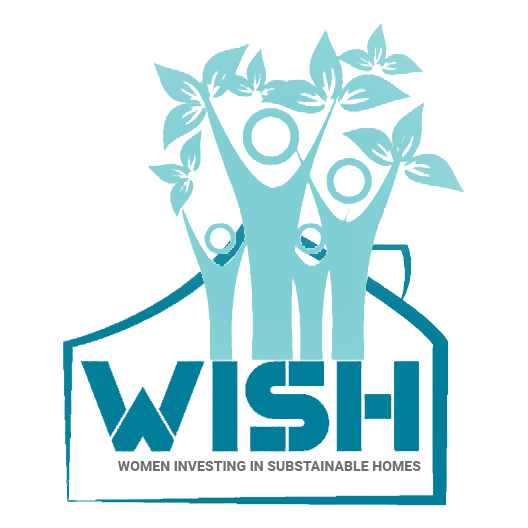 Social Infrastructure
School, Hospitals, Banks, Atm, Supermarket
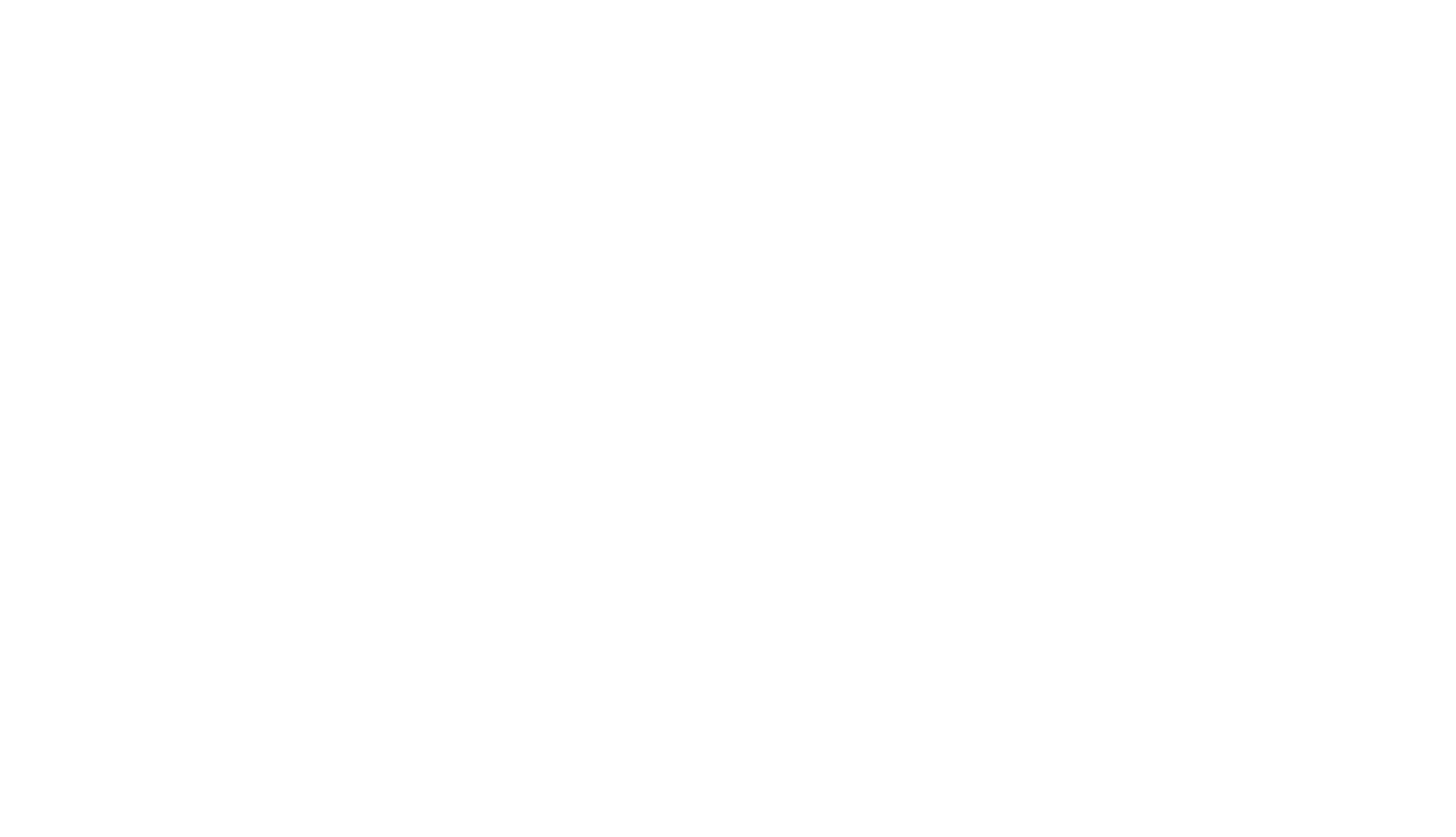 Amenities
Club house, Yoga and meditation center, Senior citizen sit outs, Children's play area, Outdoor Sports facilities, Power back up for common Areas
Safety and Security
Video door phones, Panic Switch, 24/7 App
    Based Security, 24/7 Women Help desk
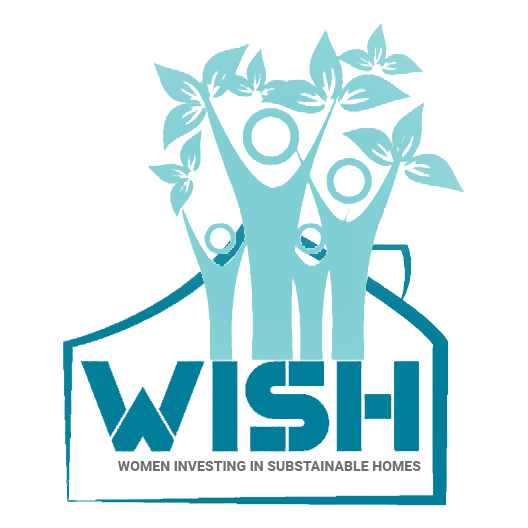 Free Interior Designing consultation
Free legal consultation
In house school & hospitals
Panic switch to be provided  in all apartments in case 
of emergency
Doctor on call
Quarterly medical check ups for family at a reasonable fee
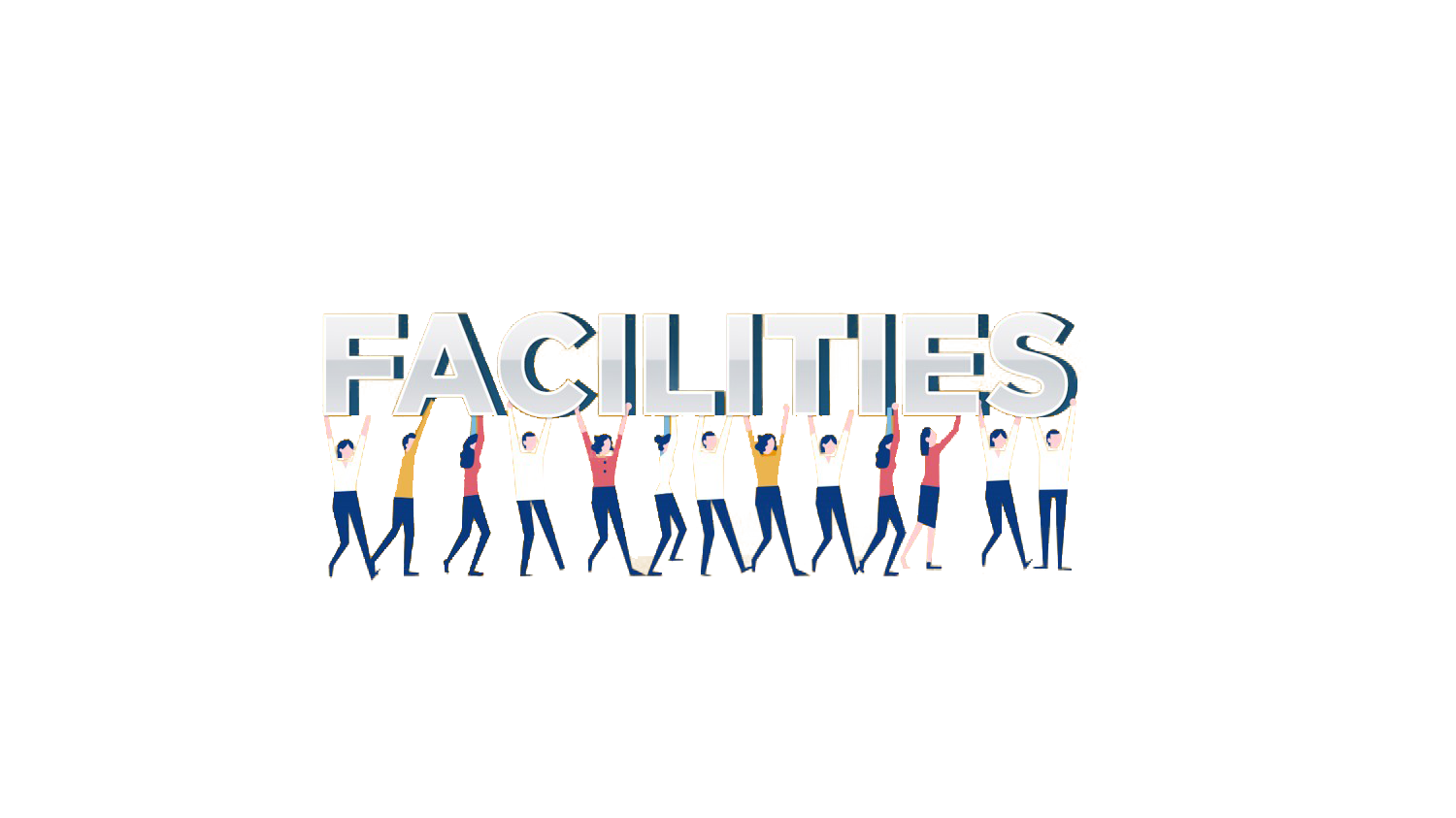 24/7 App based security services on one click
Shuttle services for pick up and drop to the nearest station / market every hour
Affordable Co-working spaces for women entrepreneurs
Access to women rights organizations
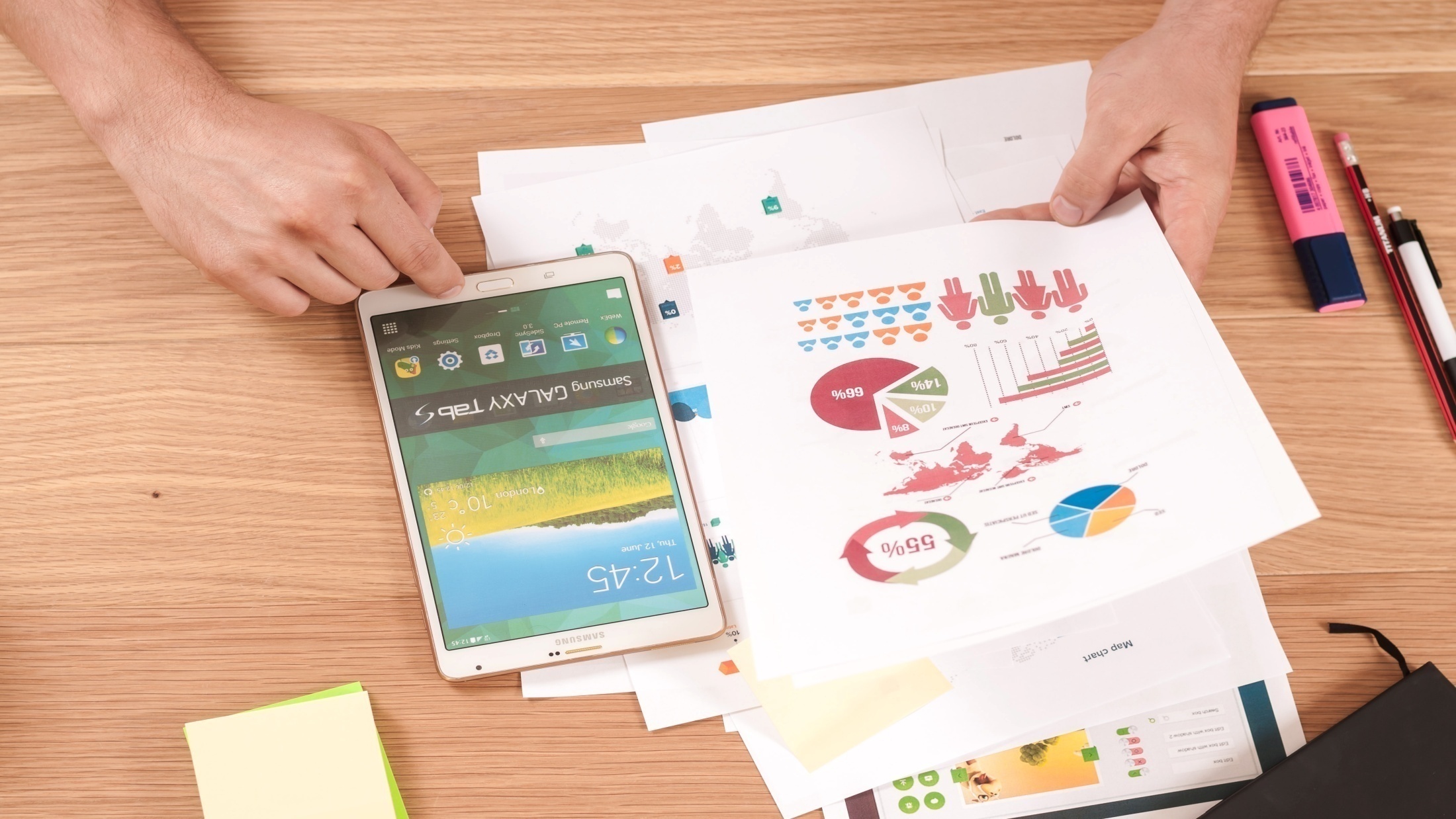 Women Home Buyer Survey Highlights
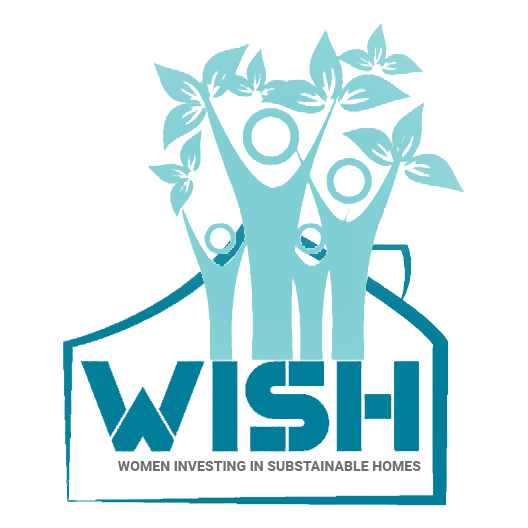 The share of single women buyers in India, is 9%.
28% women prefer mortgage over marriage, against 22% men
62% women are ready to sell their jewelry for property
70% women prefer real estate as their first investment, as compared to 58% men.
Single women are willing to spend up to 60% of their income on property, against 38% for men.
74% of the women are involved in decision of home buying.
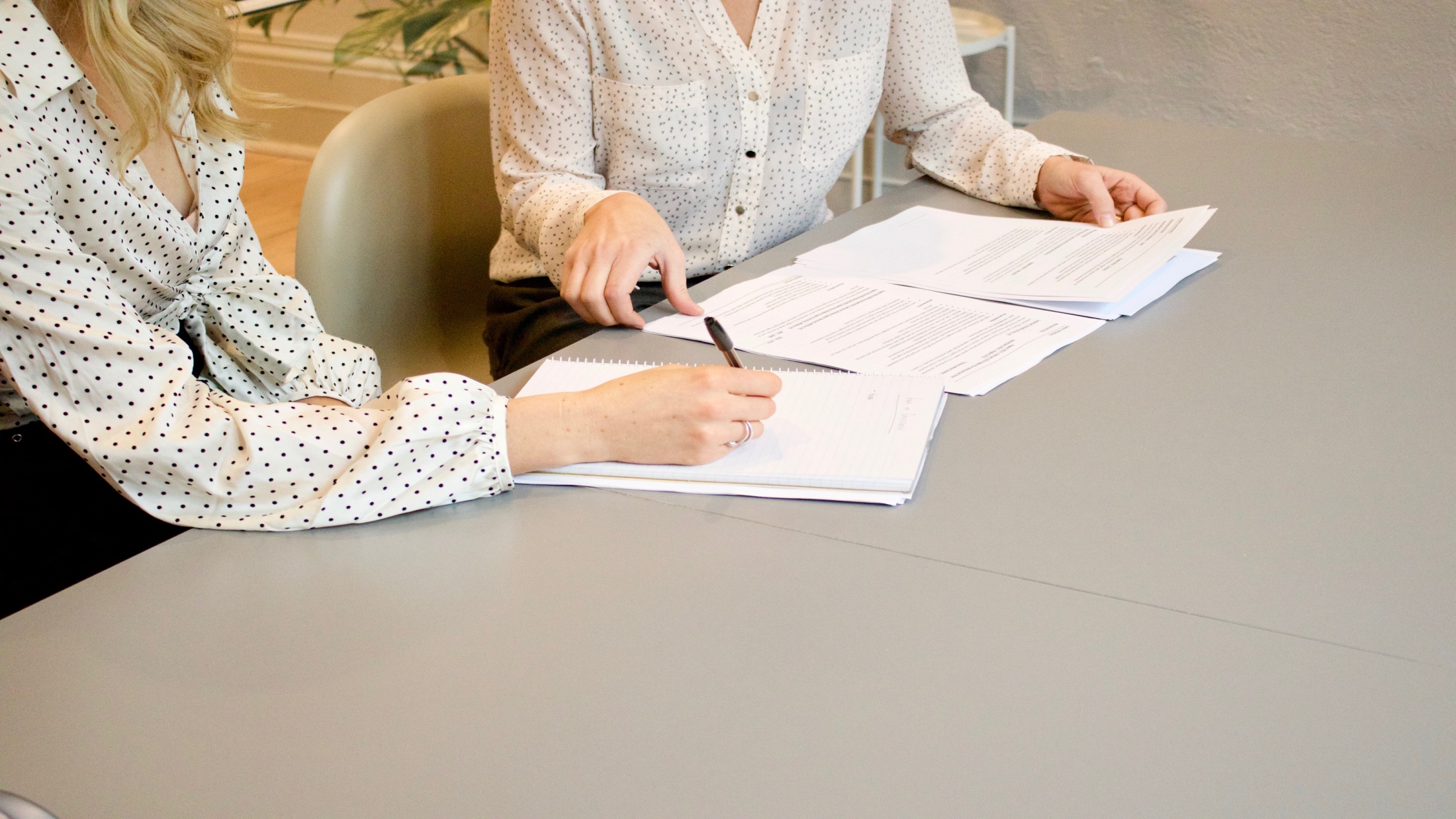 Women Home Buyer Survey Highlights
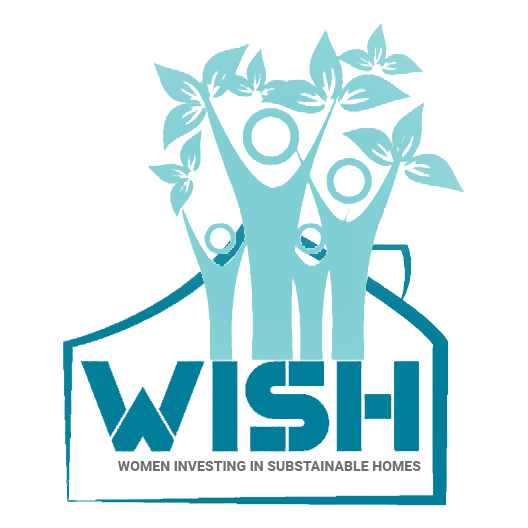 The top three cities with single women buyers are 
Ahmedabad (14%), Kolkata (12%) and Bengaluru (11%).
13% of married women are major contributors in the Home buying process.
84% feel that developers do not understand the needs of women buyers.
92% women buyers said that they would like to see women staff 
78% single women buyers say they have faced discrimination in their neighborhood
Project & Ticket Size
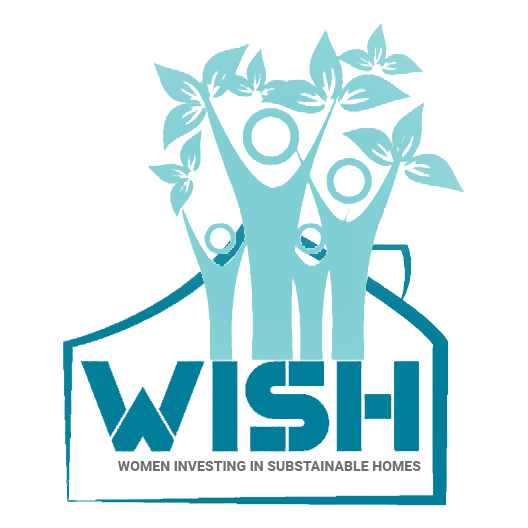 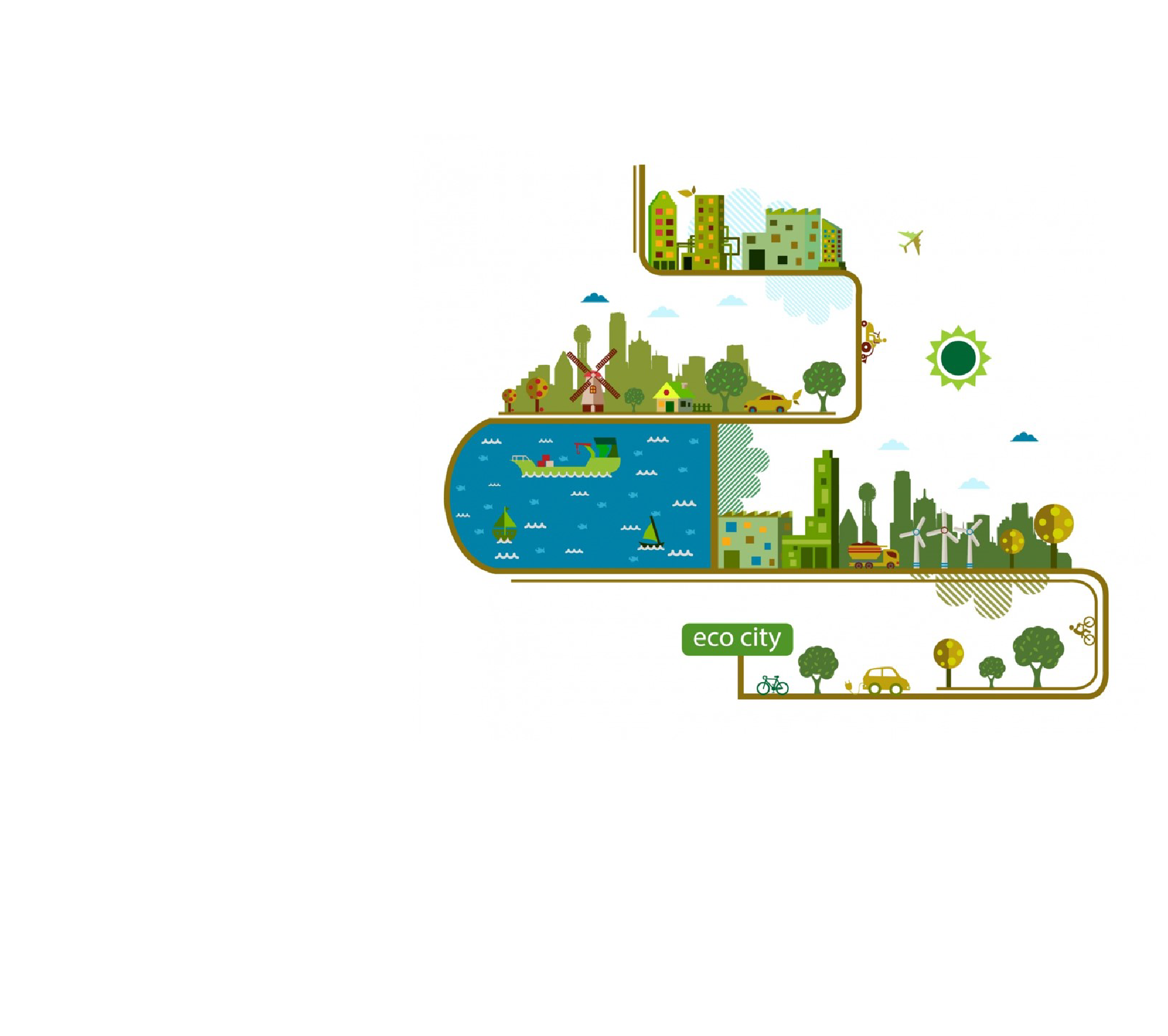 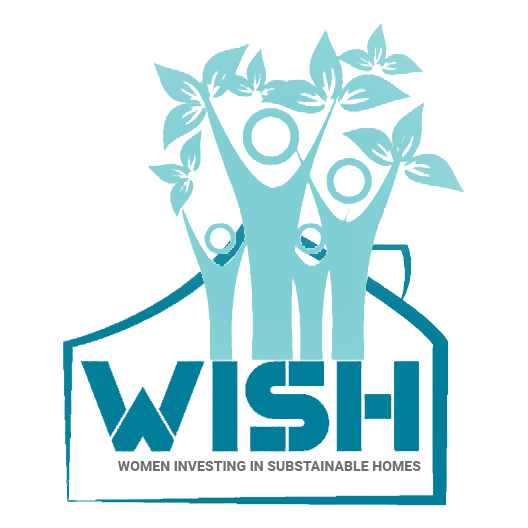 ACTION
PLAN
To identify and acquire land parcel in & around Mumbai, Indore & Goa with the right feasibility to pass on maximum benefits to WISH project buyers

To Identify the developers who would partner with WISH on a Joint Venture basis in this noble cause

To raise funds from global NGO’s, Banks, NBFC,S to support this cause and make it a success
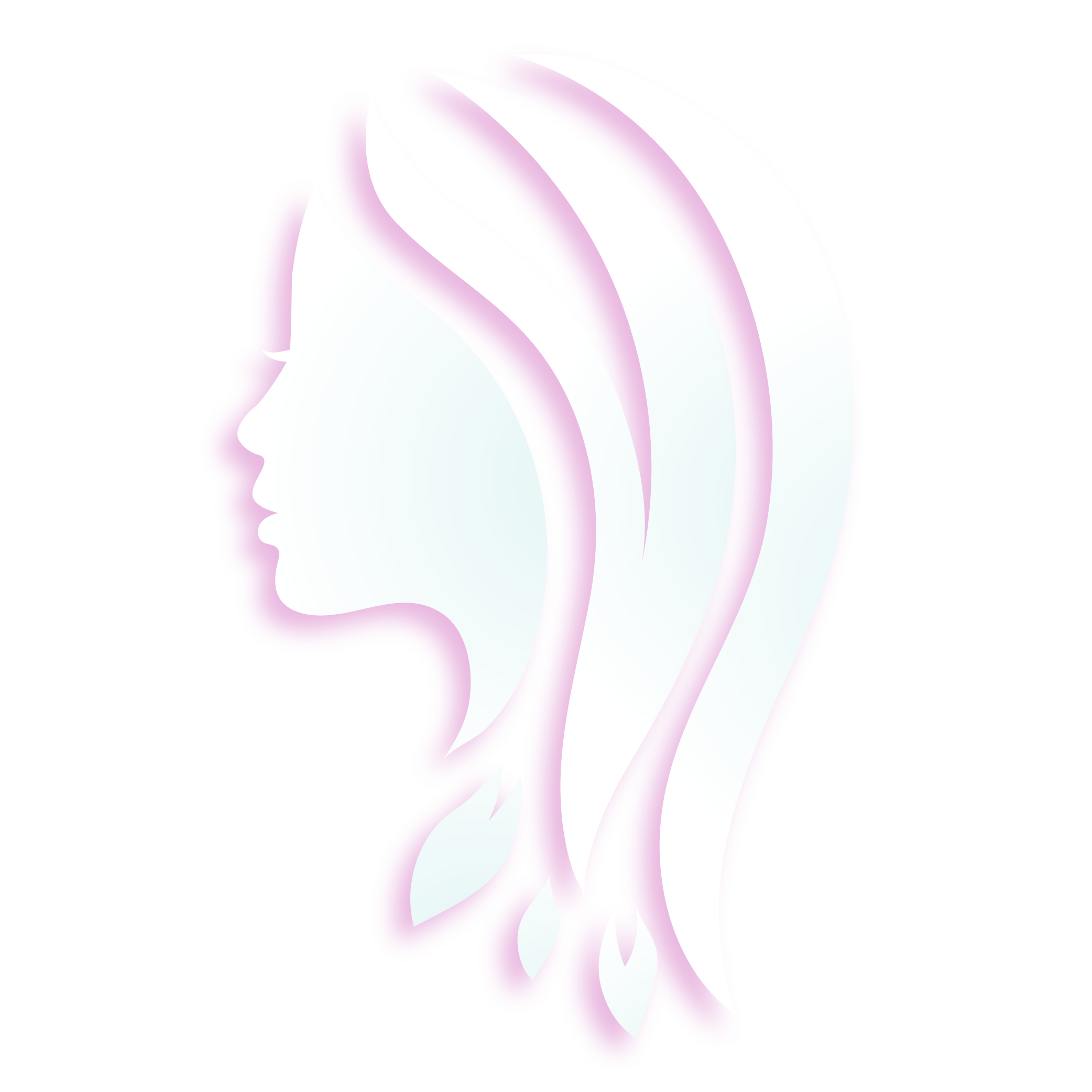 “It took me quite a long time to develop a voice,
And now that I have it, I am not going to be silent.”
- Madeleine Albright